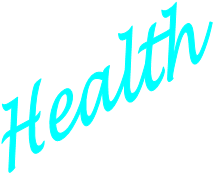 ABC    D
Everyone, Everywhere 2011
Anita Dohn, MD, MSc (Public Health)
Michael Dohn, MD
Matthew St. John (Episcopal Relief &Development)
Clínica Esperanza y Caridad
Un ministerio de la Iglesia Episcopal Dominicana
Structure of Poverty
Confounding and “reverse causality”
Clínica Esperanza y Caridad
Un ministerio de la Iglesia Episcopal Dominicana
Competitive Public Space(also called “Contested Public Space”)
“I don’t worry myself about the poor … they have the church to take care of them.

“I don’t worry myself about the rich … they have the government to take care of them.”
~ Facundo Cabral
Clínica Esperanza y Caridad
Un ministerio de la Iglesia Episcopal Dominicana
Community
Spatial
Non-spatial
Social interactions
Shared needs & concerns
Clínica Esperanza y Caridad
Un ministerio de la Iglesia Episcopal Dominicana
Community Health
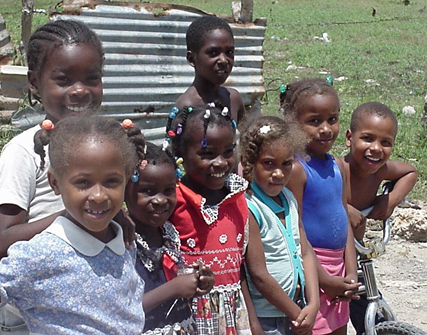 What communities can do for themselves
Clínica Esperanza y Caridad
Un ministerio de la Iglesia Episcopal Dominicana
Community Health: Two PremisesMosley WH. Principles of Community Health. In Ewert (ed). A New Agenda for Medical Missions. 1990. Page 39.
First Premise
“The ultimate performance of any health care program is only measurable in terms of improved health among the people.”
Clínica Esperanza y Caridad
Un ministerio de la Iglesia Episcopal Dominicana
Community Health: Two PremisesMosley WH. Principles of Community Health. In Ewert (ed). A New Agenda for Medical Missions. 1990. Page 40.
Second Premise
“Programs must be as concerned about the process of improving health among people as they are about the outcome.”
Clínica Esperanza y Caridad
Un ministerio de la Iglesia Episcopal Dominicana
[Speaker Notes: In other words, are our health programs helping individuals, families, and communities to grow in initiative, autonomy and self-reliance – 

To grow into their full stature in Christ, if you will.]
Assets, Deficits & Needs
Needs
Clínica Esperanza y Caridad
Un ministerio de la Iglesia Episcopal Dominicana
Community Asset Mapping: Building Blocks
In community, community control
In community, outside control
Outside community, outside control
Clínica Esperanza y Caridad
Un ministerio de la Iglesia Episcopal Dominicana
McKnight J (1995) The careless society: community and its counterfeits. New York: Basic Books.Kretzmann J, McKnight J (1993) Building communities from the inside out: a path towards building and mobilising communities’ assets. Evanston, IL: Institute for Policy Research.
Clínica Esperanza y Caridad
Un ministerio de la Iglesia Episcopal Dominicana
http://www.docstoc.com/docs/28622740/2-Community-Asset-Map-sample
Clínica Esperanza y Caridad
Un ministerio de la Iglesia Episcopal Dominicana
http://www.thedirt.org/node/4954
Clínica Esperanza y Caridad
Un ministerio de la Iglesia Episcopal Dominicana
http://found-money.info/missing-money/state-assets-used-to-secure-hospital-funds/
Clínica Esperanza y Caridad
Un ministerio de la Iglesia Episcopal Dominicana
http://www.flickr.com/photos/campuskitchens/5630808541/
Clínica Esperanza y Caridad
Un ministerio de la Iglesia Episcopal Dominicana
Needs Assessment
Normative
 Comparative 
 Felt 
 Expressed
Clínica Esperanza y Caridad
Un ministerio de la Iglesia Episcopal Dominicana
How strict an ABCD rule?
Whether, when, and how to apply outside resources
Clínica Esperanza y Caridad
Un ministerio de la Iglesia Episcopal Dominicana
The ‘Quick & Dirty’ Method
Clínica Esperanza y Caridad
Un ministerio de la Iglesia Episcopal Dominicana
The “Outsider”What’s the non-community asset-based developer to do?
Three-way partnership

Taylor-Ide & Taylor, 
Just and lasting change, 2002
Clínica Esperanza y Caridad
Un ministerio de la Iglesia Episcopal Dominicana
Health Determinants
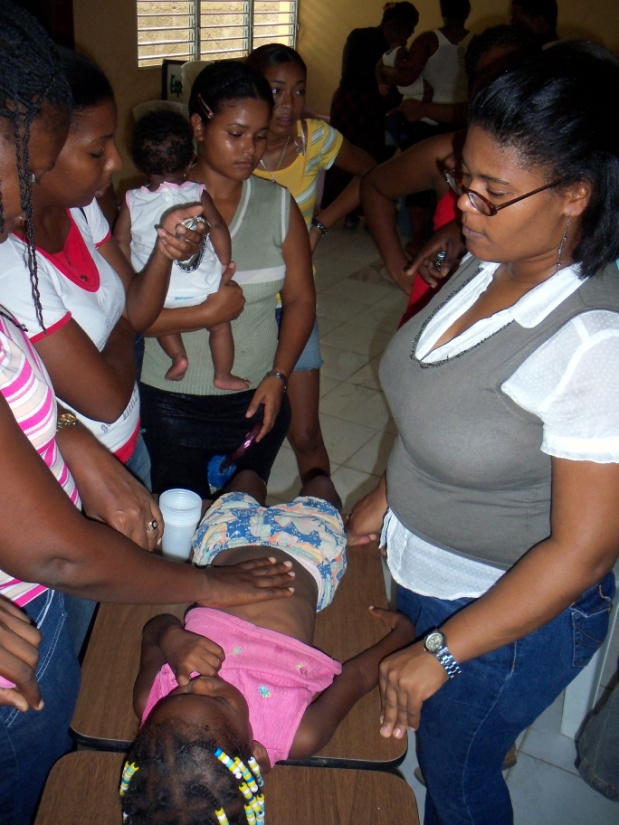 Clínica Esperanza y Caridad
Un ministerio de la Iglesia Episcopal Dominicana
Health Determinants
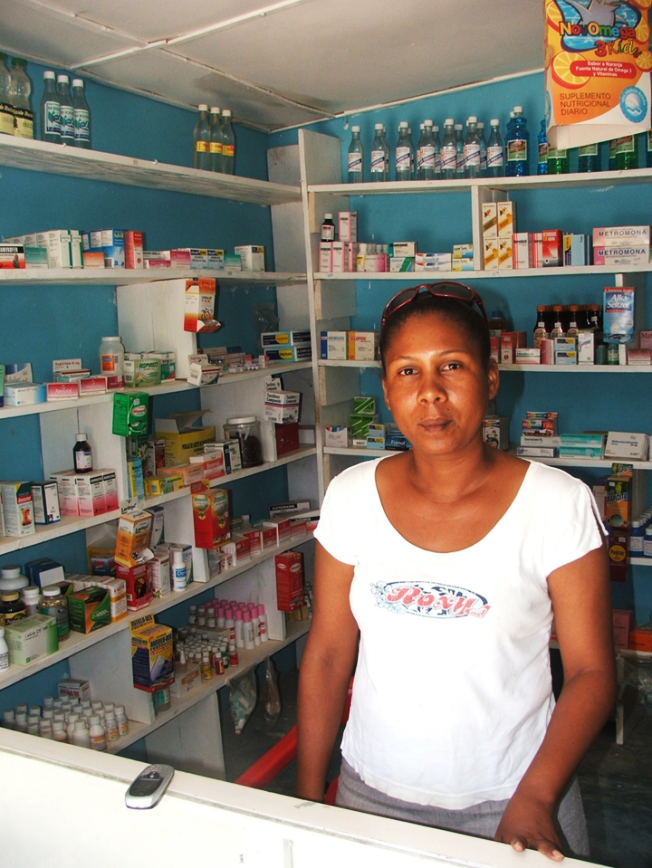 Clínica Esperanza y Caridad
Un ministerio de la Iglesia Episcopal Dominicana
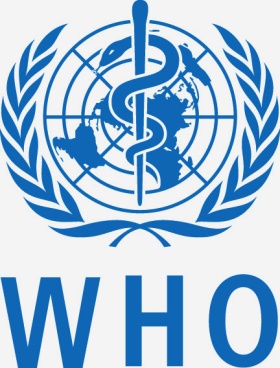 Whose job is it, anyway?
“… responsibilty to address the [upstream] determinants of health rests with the whole government …”
WHO. Bangkok Charter. 2005. Geneva: World Health Organization.
Clínica Esperanza y Caridad
Un ministerio de la Iglesia Episcopal Dominicana
Social Determinants of Health
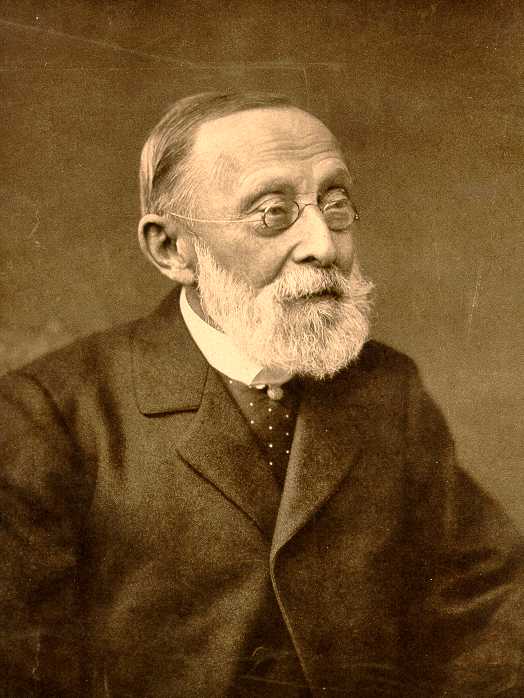 Communities with high “social capital” are healthier

Speller 2006. In: Health Promotion Theory. Pp 108-24.
Rudolf
Virchow
“…look for where the bodies are piled highest.”
Clínica Esperanza y Caridad
Un ministerio de la Iglesia Episcopal Dominicana
Community Approach
Strengths
Challenges
Labor intensive
Difficult to scale-up
Highlights conflicts
Marginalized groups
Difficult to evaluate
Effective uptake
‘Value added’ effect
Sustainability
Promotes health equity
Clínica Esperanza y Caridad
Un ministerio de la Iglesia Episcopal Dominicana
Equity
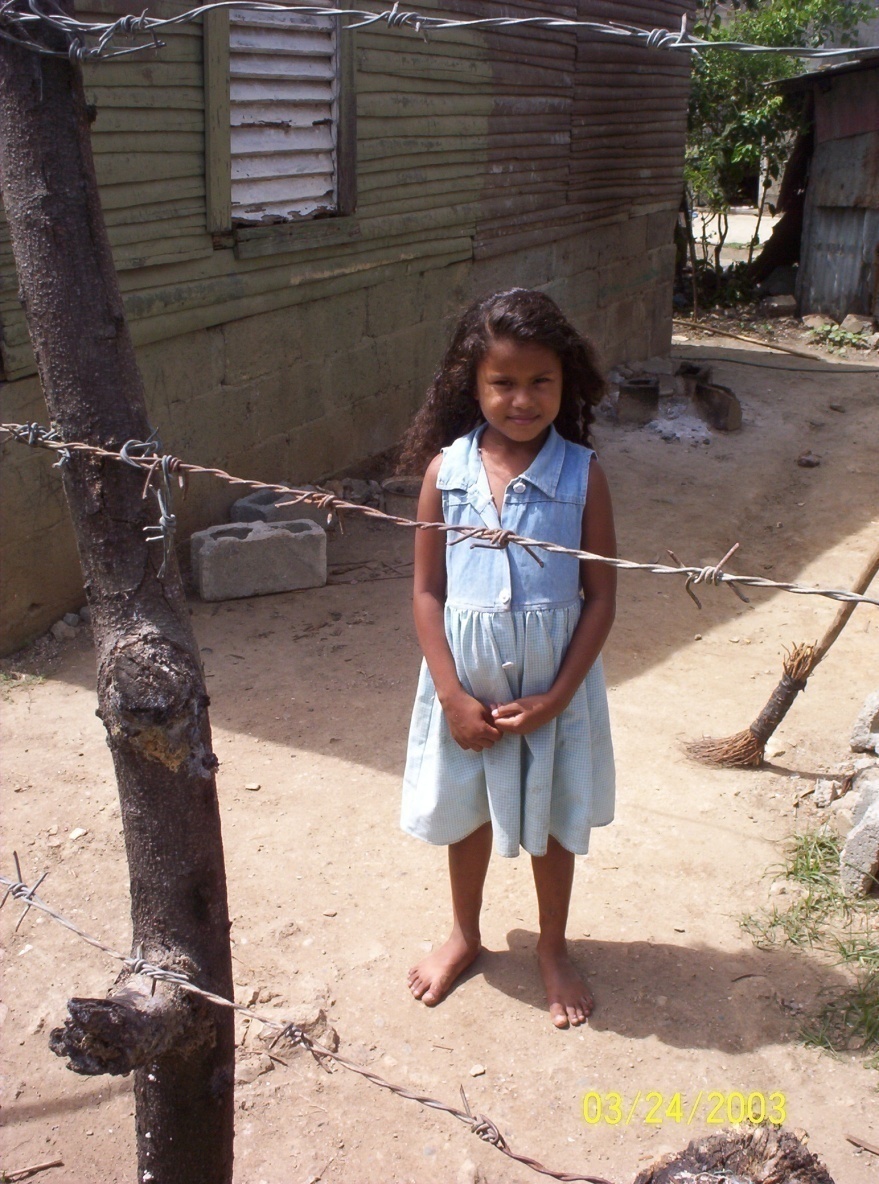 “Equity is the central challenge for the future of medicine and public health.”
Paul. Farmer. Pathologies of Power.  University of California Press.  2005. Page 20.
Clínica Esperanza y Caridad
Un ministerio de la Iglesia Episcopal Dominicana
Evaluation
“Community programs are notoriously difficult to evaluate since they are highly flexible and have complex, often changing goals.”

Hargreaves & Twine. Health promotion practice. 2006.
Clínica Esperanza y Caridad
Un ministerio de la Iglesia Episcopal Dominicana
“Blueprint” versus “Process” Projects
Goal
Clínica Esperanza y Caridad
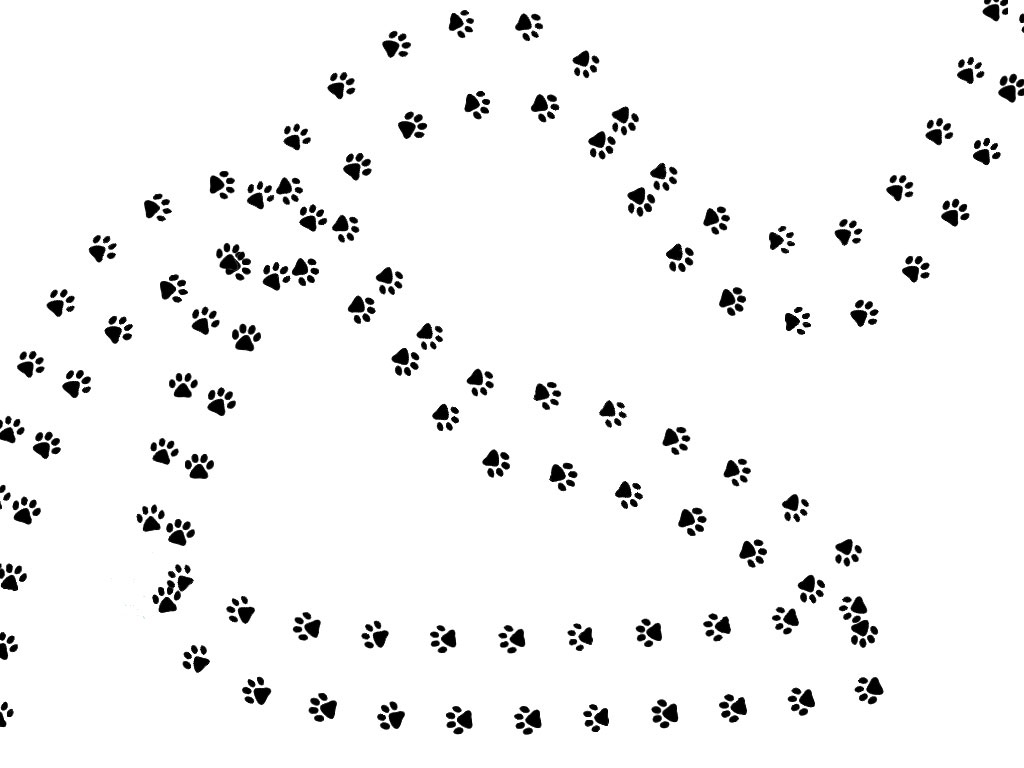 We 
Pause …
Clínica Esperanza y Caridad
Un ministerio de la Iglesia Episcopal Dominicana
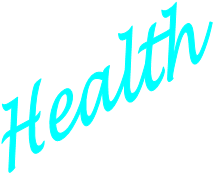 ABC    D
Everyone, Everywhere 2011
Anita Dohn, MD, MSc (Public Health)
Michael Dohn, MD
Matthew St. John (Episcopal Relief &Development)
Clínica Esperanza y Caridad
Un ministerio de la Iglesia Episcopal Dominicana